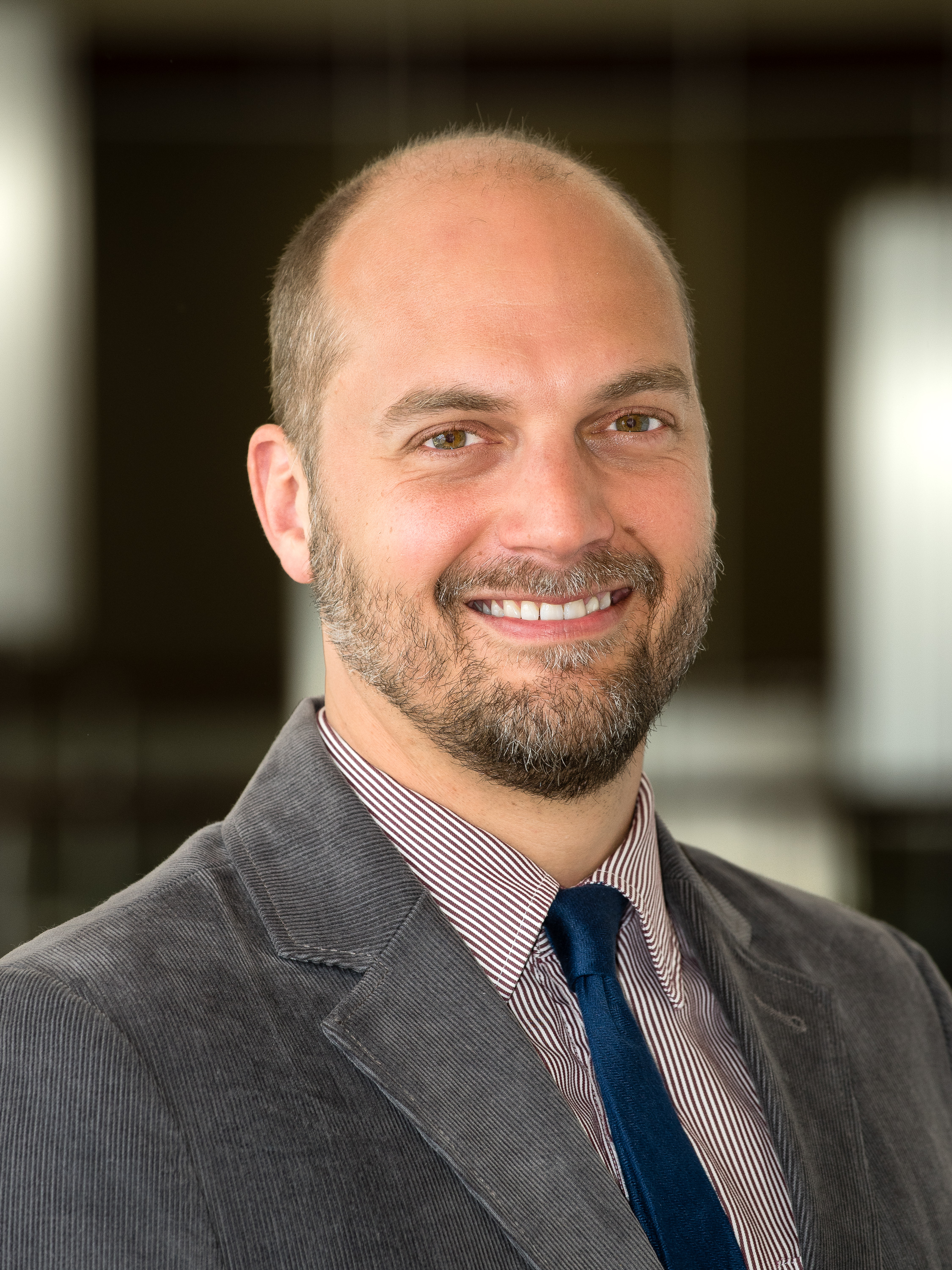 The GROW Project: A Community-Engaged Response to the Opioid Crisis in Northwest Alabama
September 16, 2020
CCN Research Colloquium Series
 
     Joshua C. Eyer, PhD, Capstone College of Nursing
     Hee Y. Lee, PhD, School of Social Work
     Matthew Hudnall, PhD, Culverhouse College of Business
     Megan Sawyer, MSW, School of Social Work
Acknowledgements
Other Investigators
Dr. Jeff Carver (CCIS) 
Dr. Rebecca Allen (Psychology)
Dr. Monika Wedgeworth (Nursing)
Dr. Mercy Mumba (Nursing)
Dr. Martha Crowther (CCHS)
Dr. Jason Parton (IBA-CCB)
Community Advisory Board
Dr. Marisa Giggie (CCHS), 
Rob Alley (Honors College)
Dr. Billy Kirkpatrick (Five Horizons)
Gwen Thomas-Leblanc (NWAMHC)
Consortium Members
Northwest Alabama Mental Health Center
Lakeland Community Hospital
Departments of Human Resources 
PRIDE of Alabama
Five Horizons Health Services
Drs. Sonya Heath and Ricardo Franco at UAB Medicine
Alabama Medicaid
Alabama Department of Public Health
Alabama Department of Mental Health
UA Opioid Workgroup
9/16/20
2
Outline
US Response to the Opioid Crisis & the RCORP Program
UA-HRSA RCORP Planning Grant
UA-HRSA Implementation Grant
9/16/20
3
The US Response to the Opioid Crisis
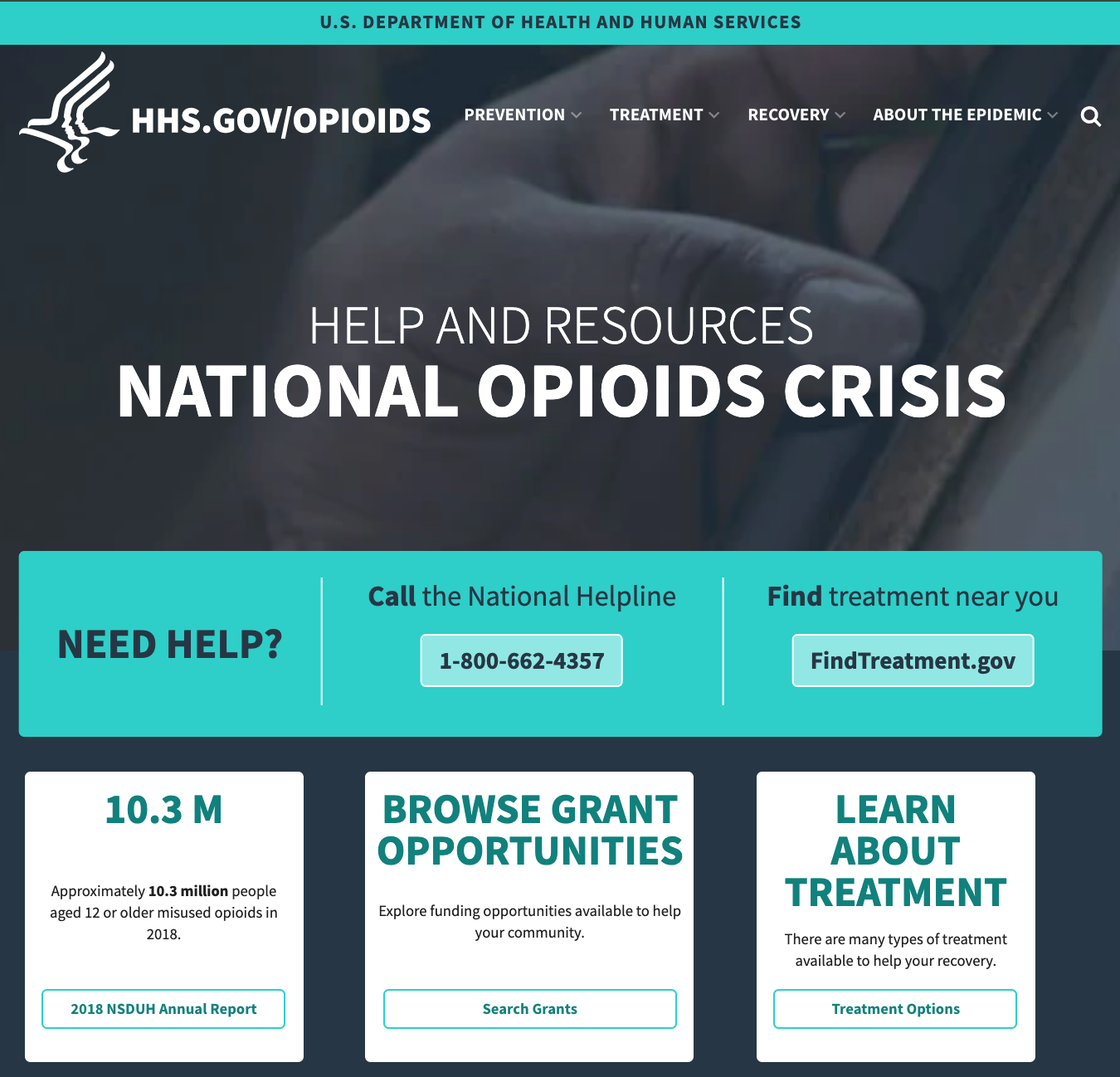 The US isfacing anunprecedented drug crisis.
9/16/20
5
Facts about Opioids
+760,000 deaths since 1999
2 out of 3 deaths due to opioids (2018)
~10.3 million people over 12 misused opioids in 2018.
9.9 million people misused prescription pain relievers 
808,000 people used heroin
Common Prescription Opioids: 
hydrocodone (Vicodin®), oxycodone (OxyContin®, Percocet®), oxymorphone (Opana®), morphine (Kadian®, Avinza®), codeine, & fentanyl
Opioid Rescue Medications – Naloxone (Narcan)
9/16/20
6
[Speaker Notes: About 1/3 of opioid users say they used heroin first. 

https://www.hhs.gov/opioids/about-the-epidemic/opioid-crisis-statistics/index.html
https://www.drugabuse.gov/publications/drugfacts/prescription-opioids]
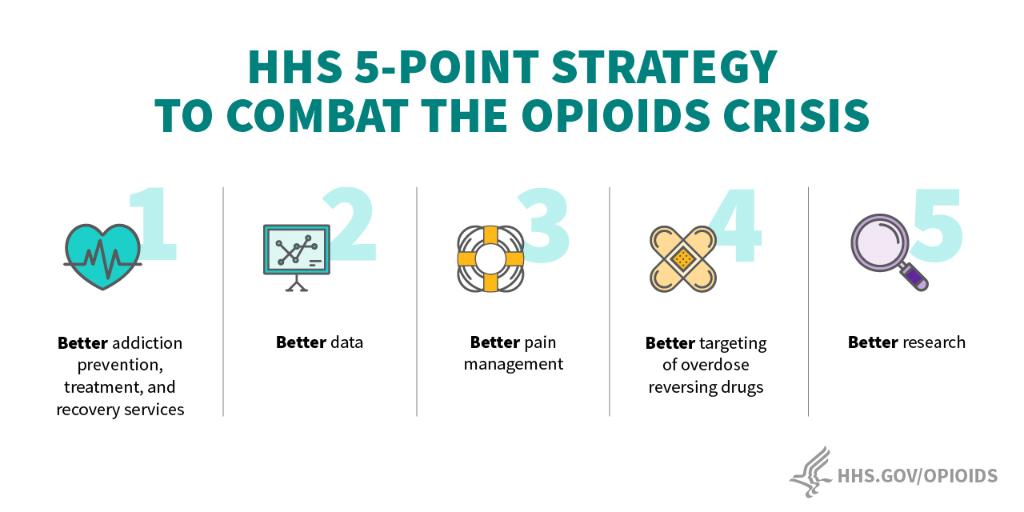 9/16/20
7
HHS Support
$9 billion in grants (FY2016-2019)
14,000 substance abuse facilities
1.27 million Americans receiving MAT
9/16/20
8
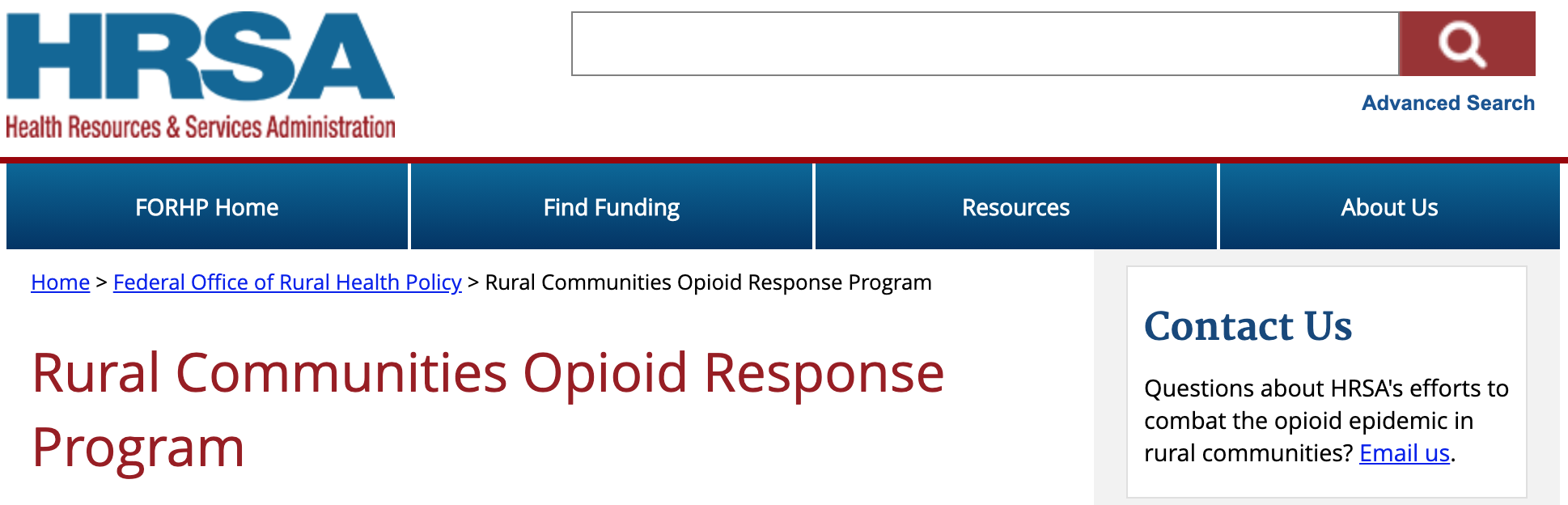 What It Is:  A multi-year initiative supported by HRSA
Purpose:  to address barriers to access in rural communities related to substance use disorder (SUD), including opioid use disorder (OUD)
Current Funding:  $278 Million (since FY 2018)
Reach: Nationwide (47 states or territories)
9/16/20
9
RCORP PROGRAMS
RCORP Planning
RCORP Implementation
RCORP MAT Expansion
RCORP Neonatal Abstinence Syndrome (NAS)
RCORP Centers of Excellence
RCORP Technical Assistance
RCORP Evaluation
9/16/20
10
RCORP PLANNING
$200,000 budget
1 year
Purpose: to support treatment for and prevention of substance use disorder, including opioid use disorder (OUD), in rural counties at the highest risk for substance use disorder.
Award recipients are encouraged to cultivate strong county, state, and regional-level partnerships and develop a broad, multi-sectoral consortium
Focus: Enhancing opioid prevention, treatment, and recovery resources and services
Funded: $43 million over 3 years
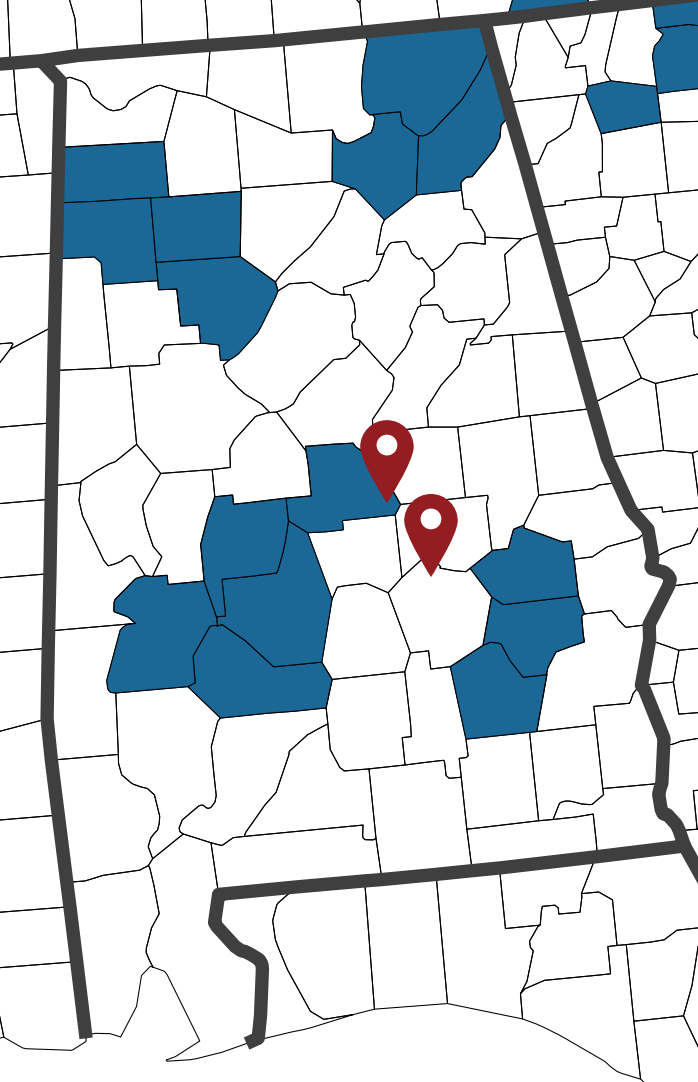 9/16/20
11
RCORP IMPLEMENTATION
$1 million budget
3 years
Purpose: to implement a set of evidence-based interventions and promising practices
Focus: Building opioid prevention, treatment, and recovery resources and services
Funded: $170 million over two years
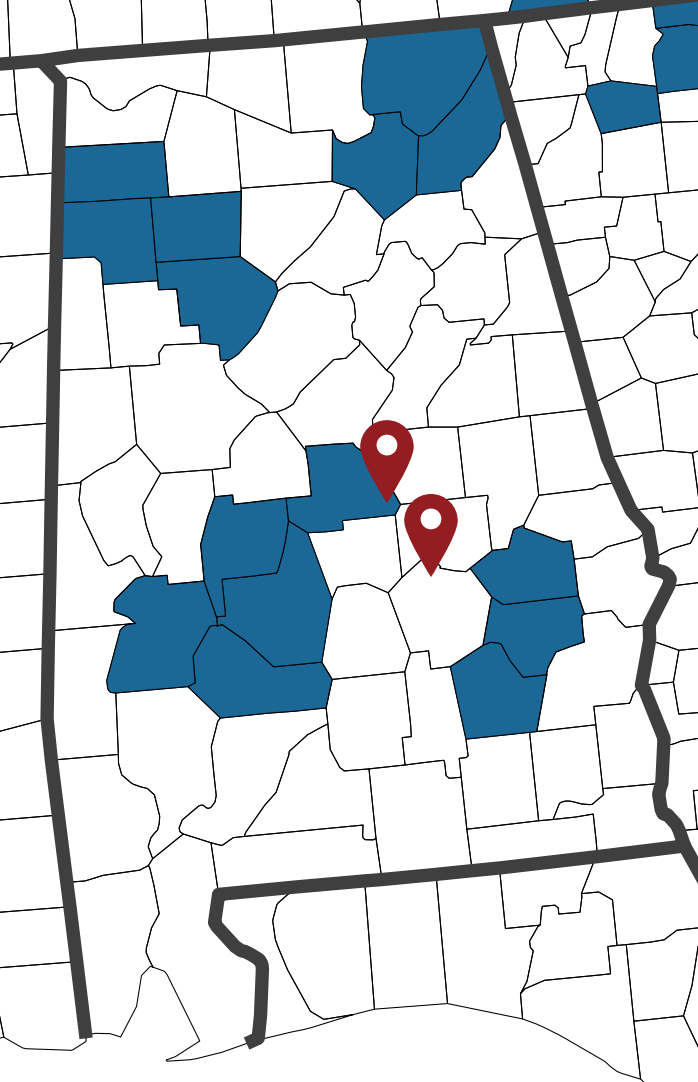 9/16/20
12
UA HRSA Planning Grant
9/16/20
13
Northwest AL & Opioids
2012: the nation’s highest per capita opioid prescription rate with 143.8 prescriptions per 100 residents
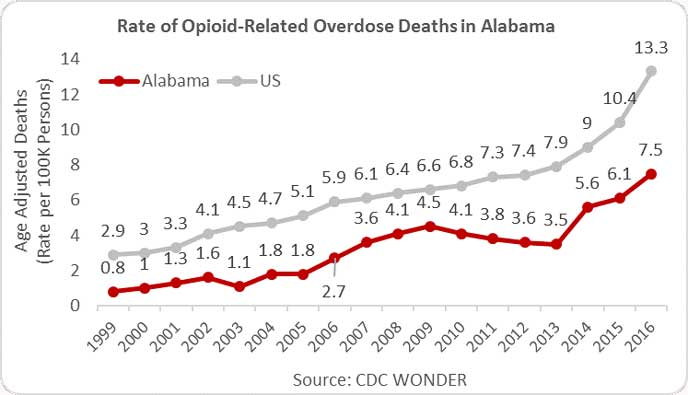 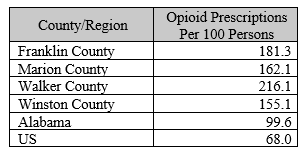 9/16/20
14
Target Area
Franklin county
Marion county
Winston county
Walker county (rural census tracts)
Existing Hospital, Substance Abuse, and Mental Health Facilities for OUD Services
Insufficient Resources
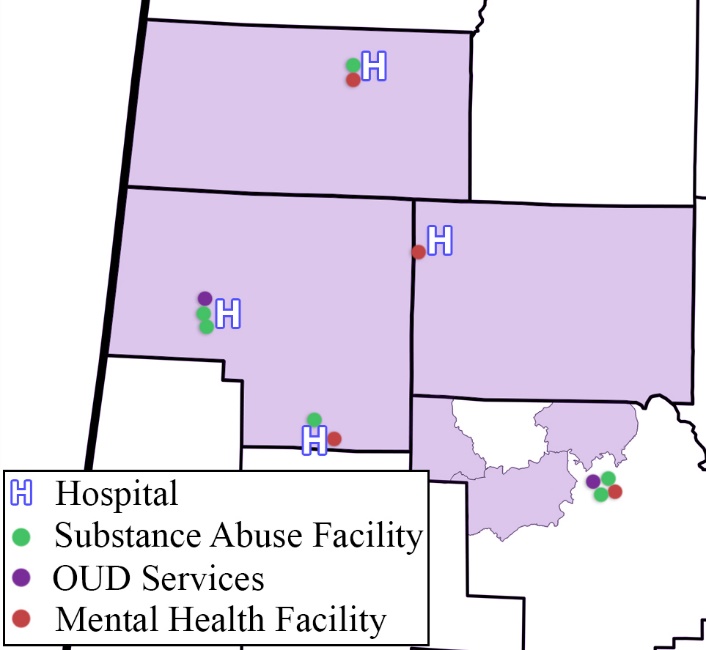 Critical lack of resources, facilities and workforce for opioid prevention, treatment, and recovery
9/16/20
16
Five Goals of the Project
Five Goals of the Project
Deliverables
Comprehensive Needs Analysis
Strategic Plan
Workforce Plan
Sustainability Plan
9/16/20
19
Qualitative Method
Research Goal 
to better understand individuals’ personal experiences with SUD/OUD, barriers to care, and knowledge of services and needs in the communities
Target Groups
Providers, People who use opioids, & community stakeholders
Recruitment
Individuals were recruited through snowball sampling facilitated by consortium members
Eligibility Criteria 
>18 years old, ability to read and write in English, voluntary written informed consent before study entry, and residence in target area.
Qualitative Method
Focus Groups
60-90 minutes
Facilitated by one of three moderators following approved script 

Organized by prevention, treatment, and recovery
knowledge, attitudes and perceptions of opioids
opioid overdose, treatment and barriers
community needs/gaps in services and community strengths
education and training
Health Professionals
Opioid Overdose Response
Easy Access to Opioids
Access to Healthcare
Healthcare Coordination
Monitoring Programs
School
Opioid Information
Cultural Norms
Stigma
Guidelines for Staff
Education
Audience
Topic
Barriers
Stigma
Mental Healthcare
Pharmacy
Pain Treatment
Community
Need Assessment Overview: Prevention
Prevention Needs & Challenges
Figure 1. Prevention-related themes with corresponding codes arising from focus groups conducted with healthcare providers, community members, and people who used/use opioids.
Lack of Treatment Resources
Healthcare Coordination
Barriers
Transportation
Stigma
Lack of Motivation
Length of Care
Governmental Action
Reimbursement
Financial
Family Support
Support Group
Need Assessment Overview: Treatment
Treatment Needs & Challenges
Figure 2. Treatment-related themes with corresponding codes arising from focus groups conducted with healthcare providers, community members, and people who used/use opioids.
Need Assessment Overview: Recovery
Barriers
Unhealthy Network
Employment
Accessible Recovery Program
Community Resources
Recovery Needs &
 Challenges
Figure 3. Recovery-related themes with corresponding codes arising from focus groups conducted with healthcare providers, community members, and people who used/use opioids.
UA HRSA Implementation Grant
9/16/20
25
New Implementation Grant
Three Year Period: 09/2020 - 08/2023
Budget: $1,000,000 over the period
The GROW Alabama Project 
Greater Rural Opioid Wellness (GROW)
Improving opioid prevention, treatment, and recovery
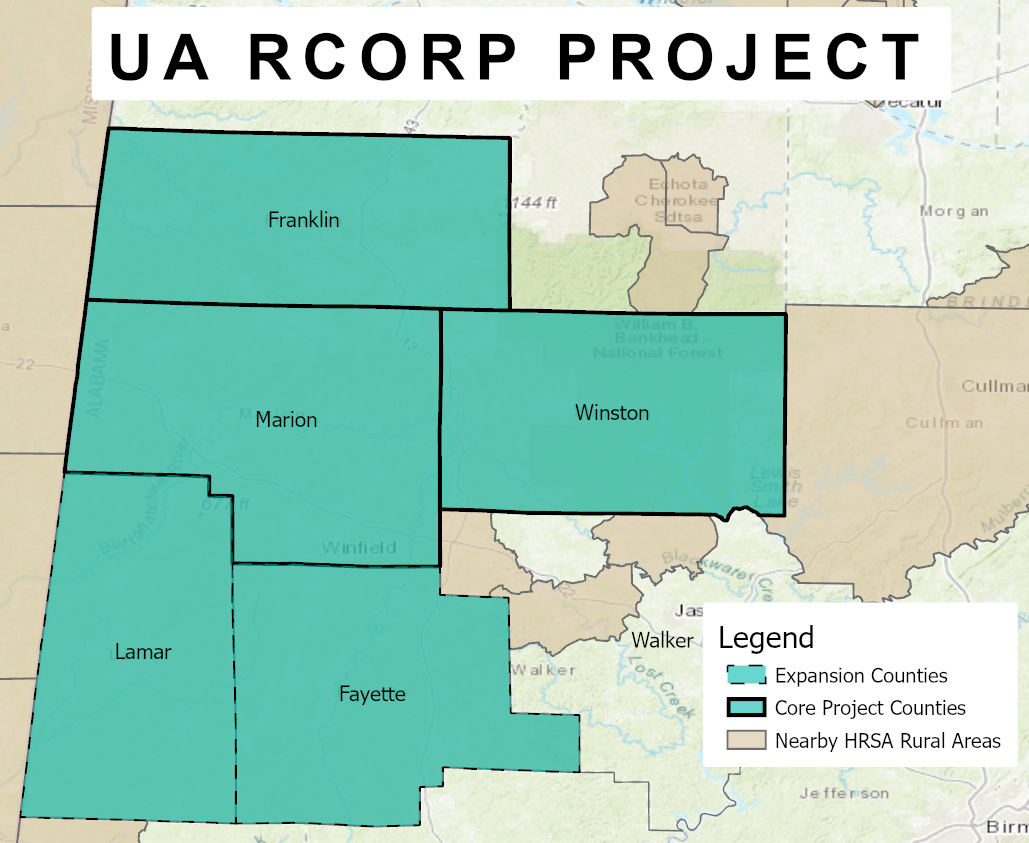 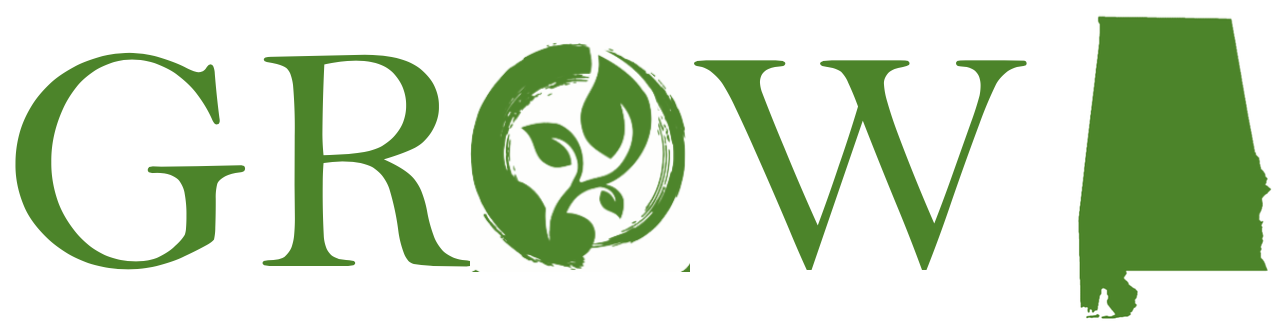 Drug-Related Data in Project Area
9/16/20
27
Theoretical Approach
Meikirch Model of Health

proposes health as a complex adaptive system, emerging from the balance between an individual’s Demands of Life and their available potential
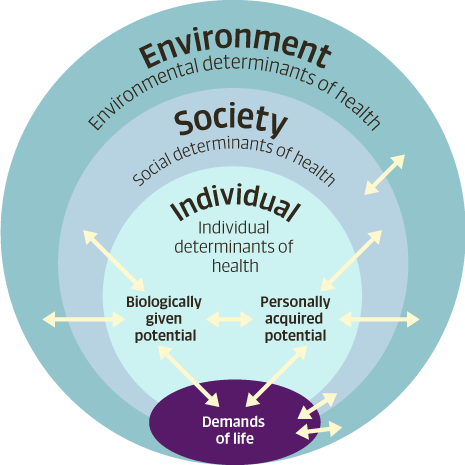 9/16/20
28
Implementation Grant
1. New Interventions: The TeleECHO program, GROW Web App, and GROW List
2. New Networks: Consortium Working Groups, Health Outposts, Recovery Resource Centers, and Peer Recovery Network
3. Data-Driven Activities: The Opioid Centralized Data Repository (OpioidCDR)
GROW  Goals - Project
Goal 1. Develop a robust, sustainable project through implementing strong community engagement, a theoretically grounded, whole-person public health approach, and planned data-driven, outcomes-focused quality improvement.

Key Strategies: Consortium & Working Groups and the OpioidCDR
GROW Goals - Prevention
Goal 2. Fulfill Prevention Core Activities by the implementation of a network of Health Outposts and a web-based opioid education application. 

Key Strategies: Health Outposts and the GROW web app
GROW Goals - Treatment
Goal 3. Fulfill Treatment Core and Additional Activities by the implementation of a new, easily accessible, provider training intervention and improved access to comprehensive treatment and support resources. 

Key Strategies: The Integrated TeleECHO Program and the GROW List
GROW Goals - Recovery
Goal 4. Fulfill Recovery Core Activities by the implementation of new recovery centers in each county and a peer-led recovery initiative

Key Strategies: Recovery Resource Centers and the Peer Recovery Network
GROW ECHO
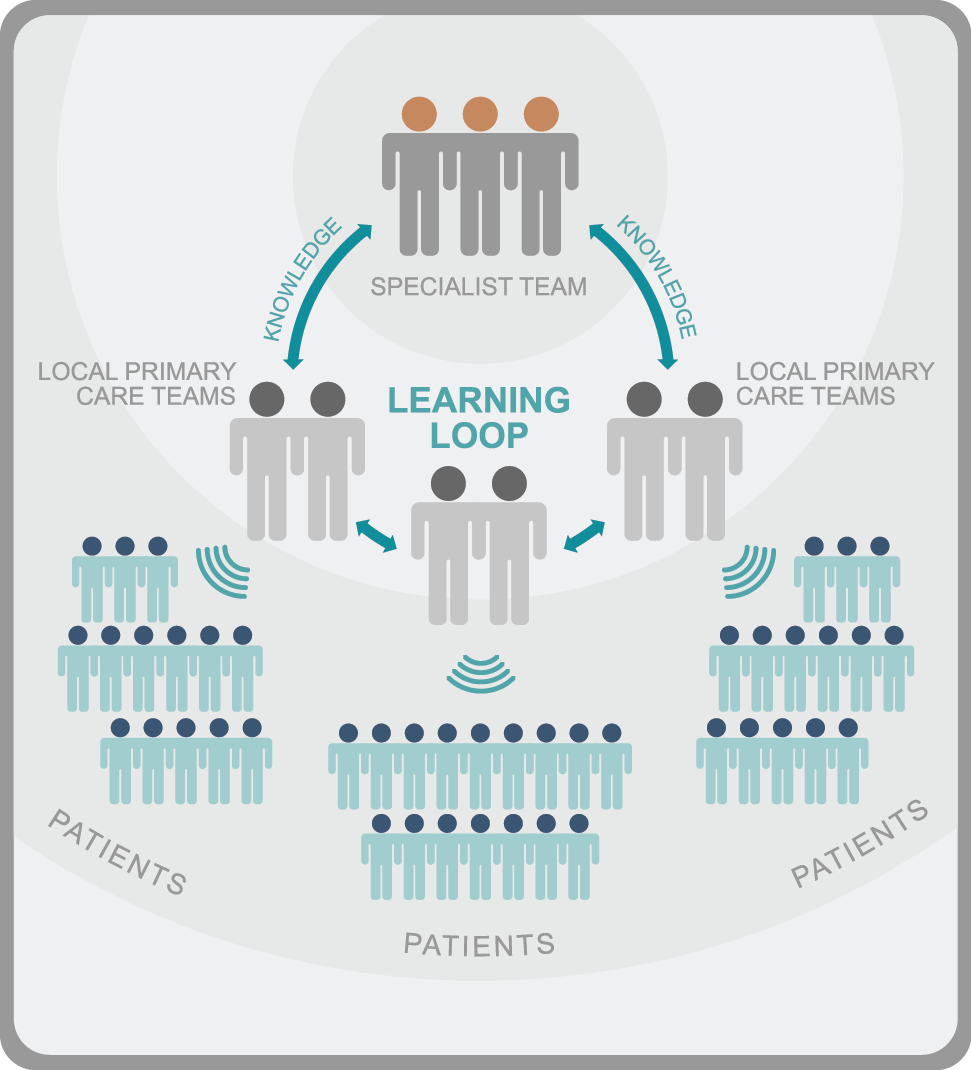 A Key Strategy:The GROW ECHO ProgramTo Enhance Provider Competence and Comfort
Anatomy of an ECHO
Introductions
Announcements
Brief Didactic (> 30 min)
Patient Case Presentation
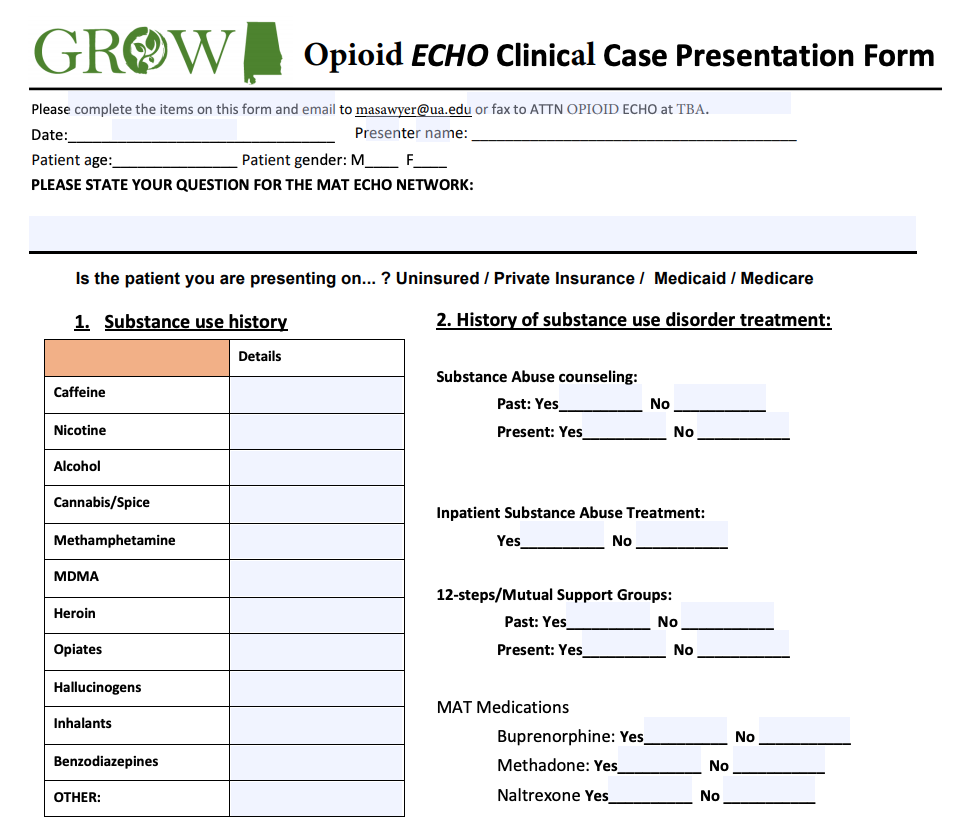 Questions and Comments?jceyer@ua.edu
9/16/20
36